به نام خدا
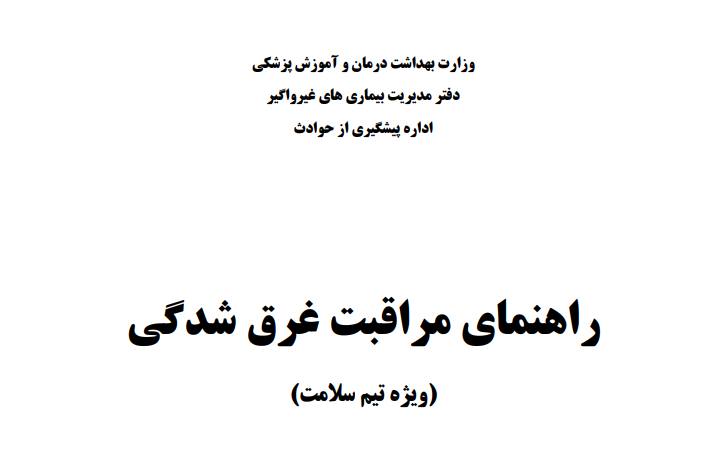 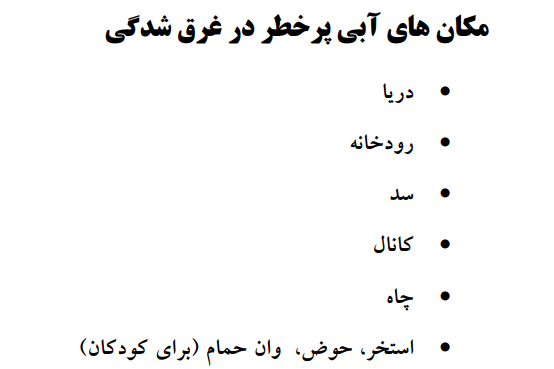 انواع غرق شدگی
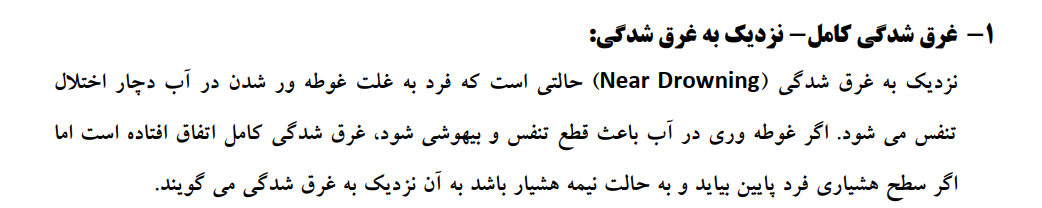 انواع غرق شدگی
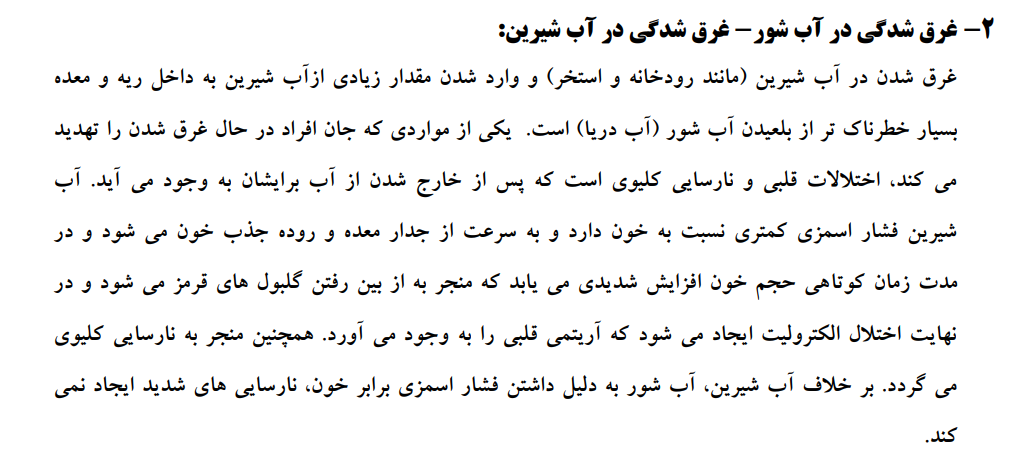 انواع غرق شدگی
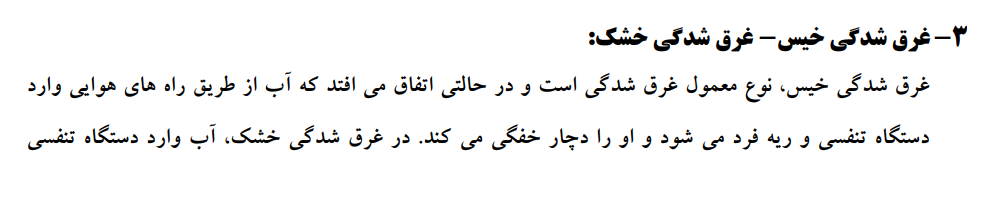 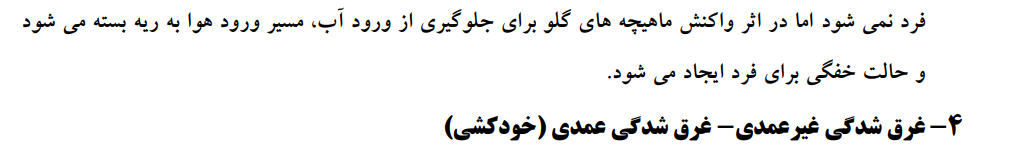 نشانه های  غرق شدگی
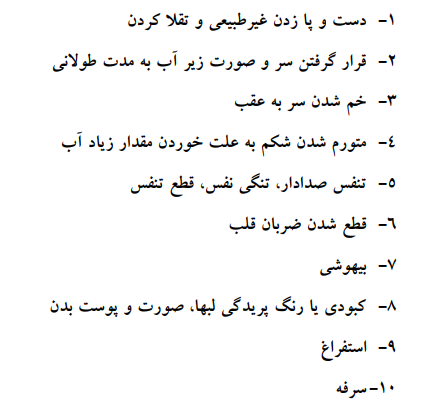 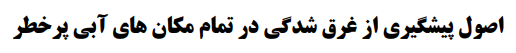 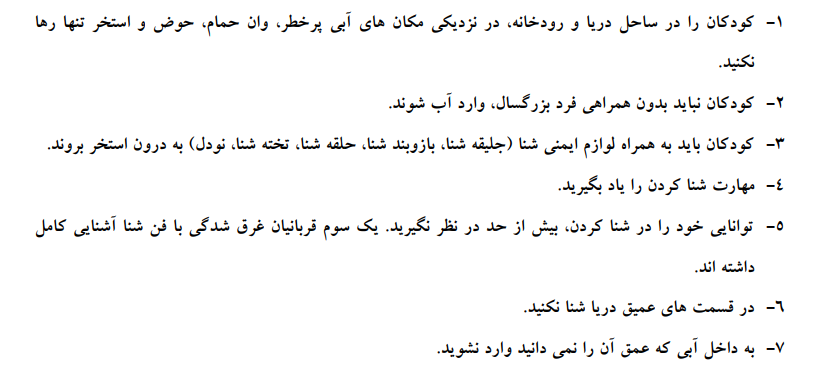 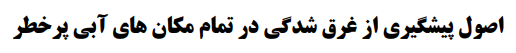 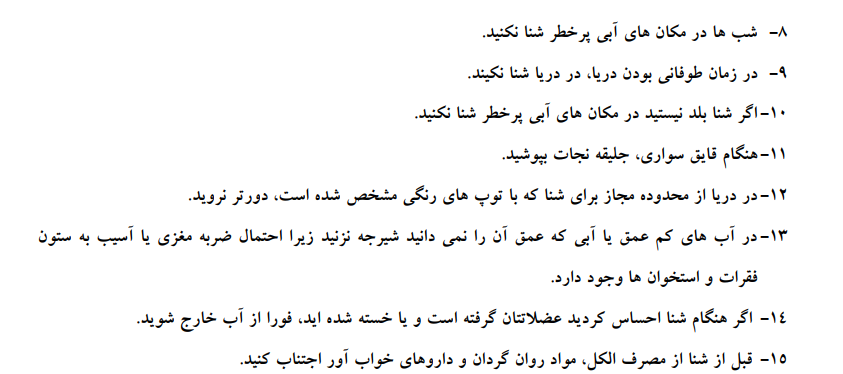 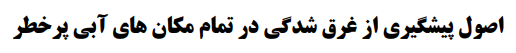 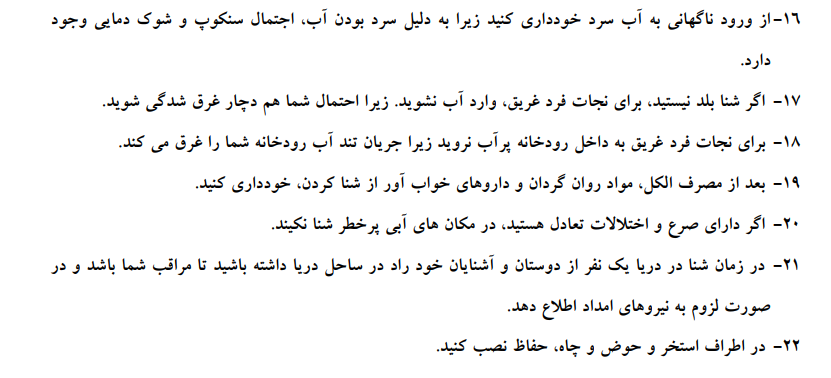 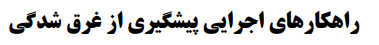 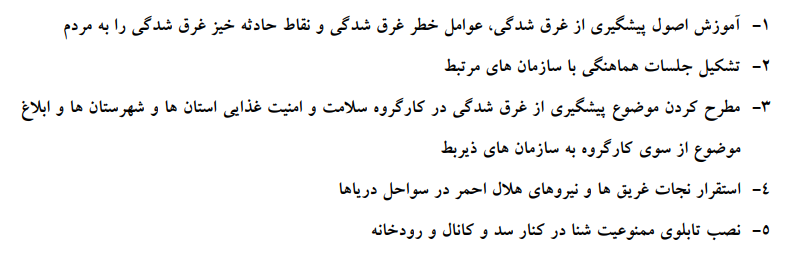 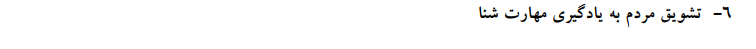 غرق شدگی در دریا
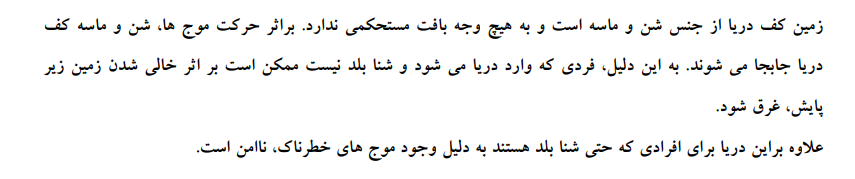 امواج دریا
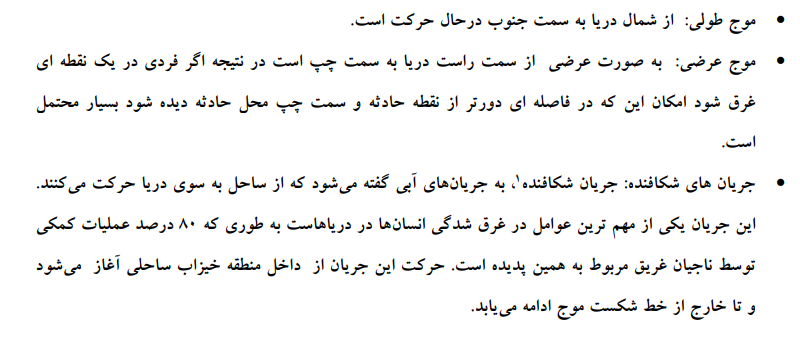 جریان های شکافنده
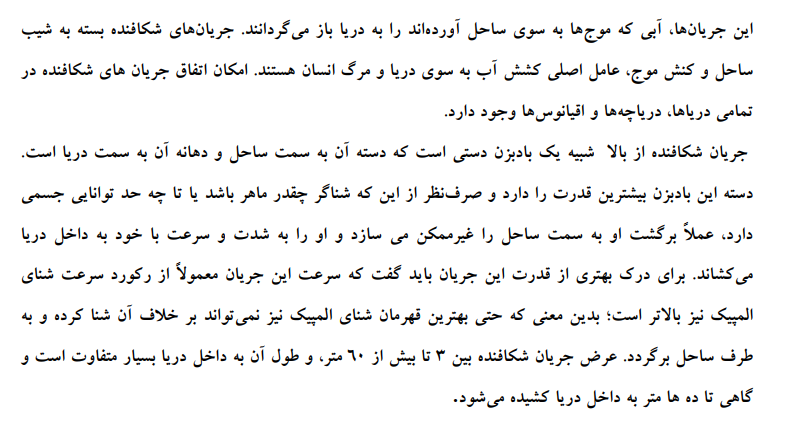 جریان های شکافنده
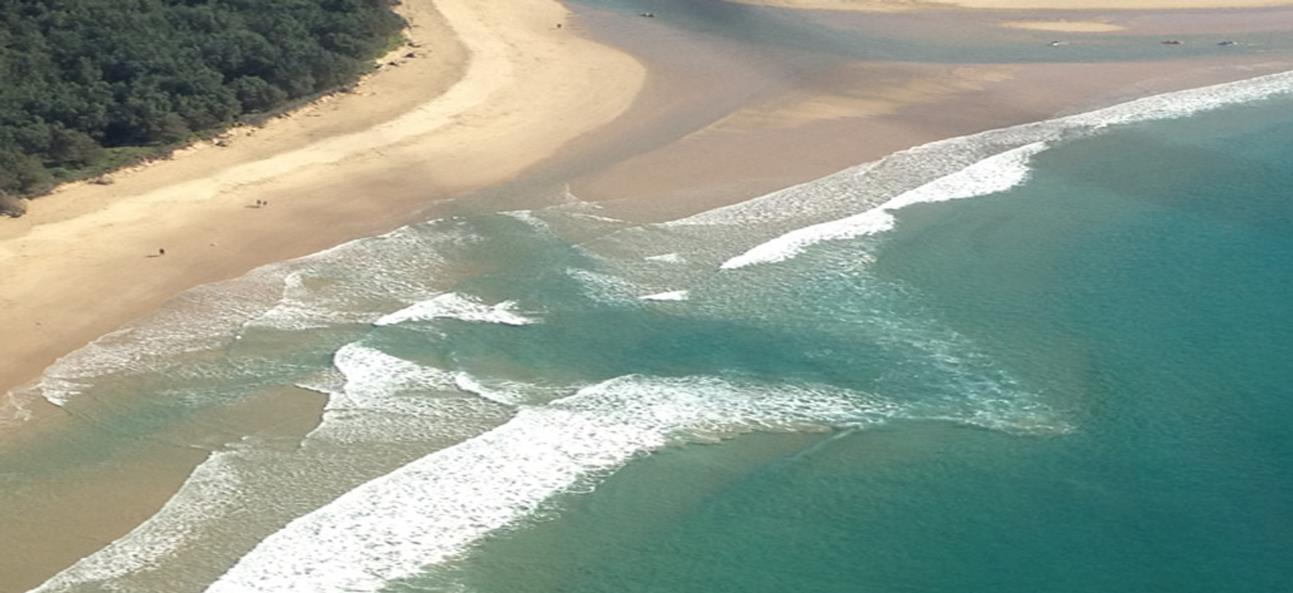 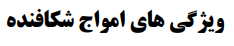 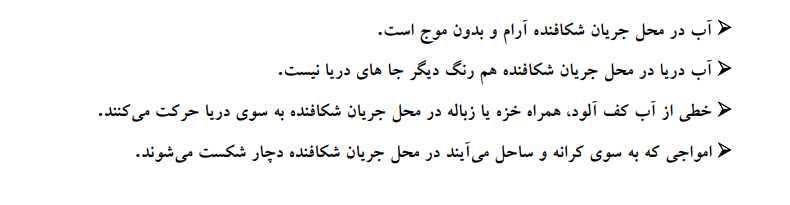 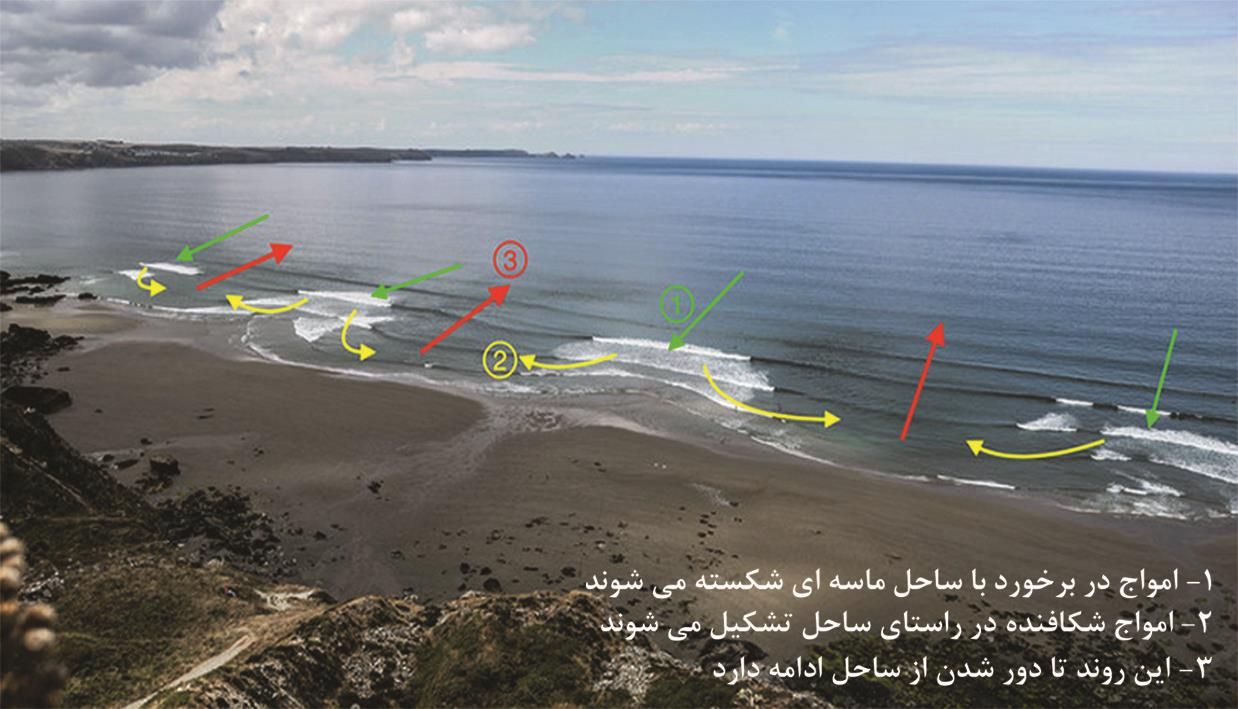 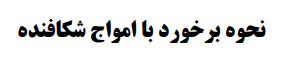 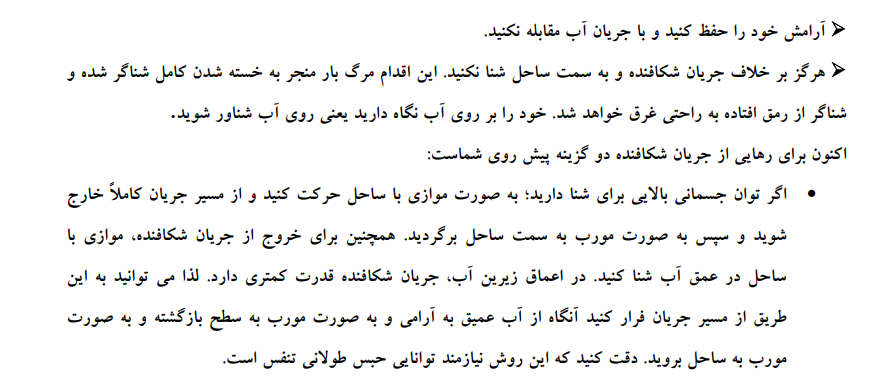 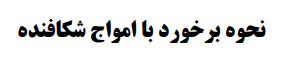 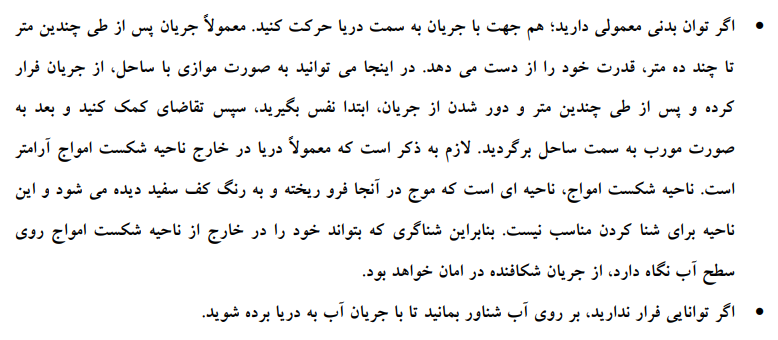 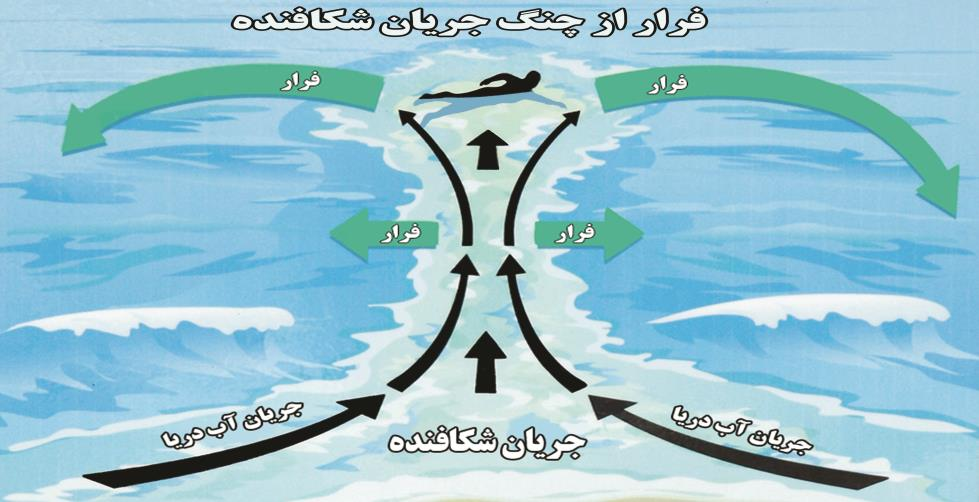 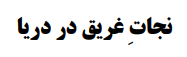 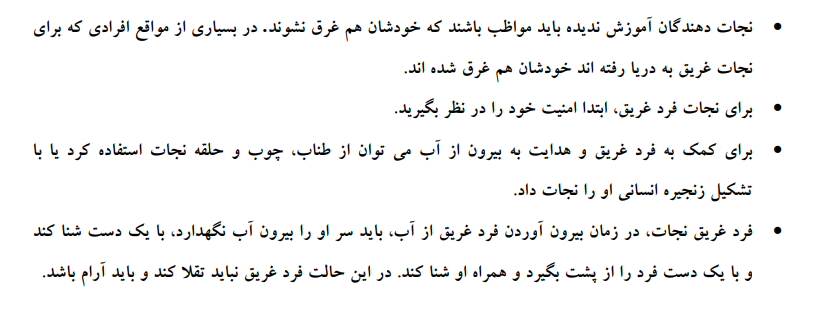 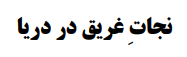 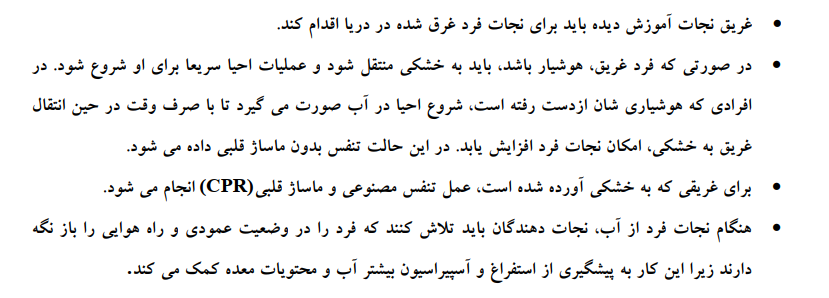 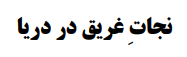 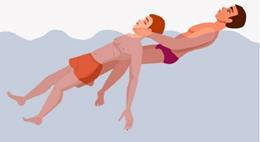 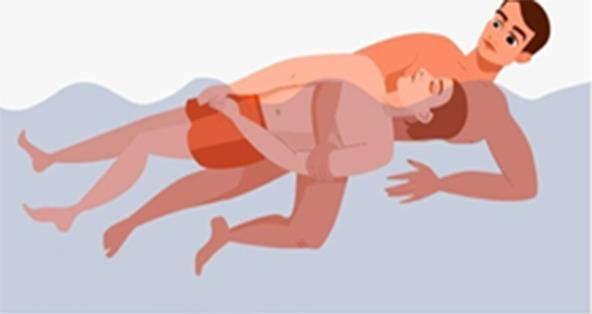 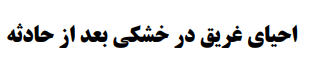 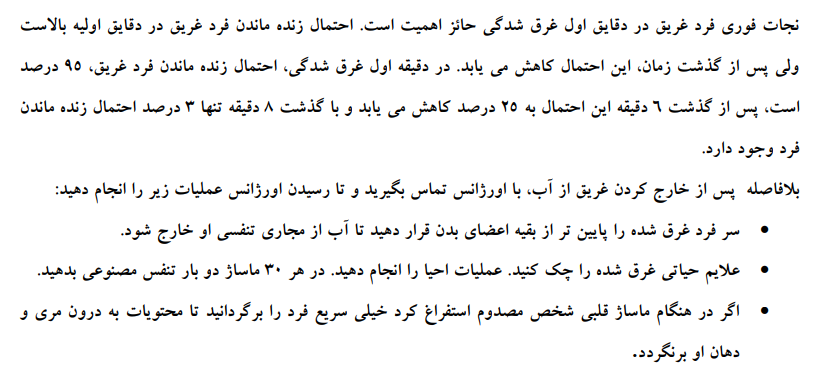 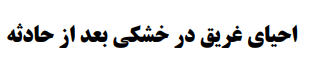 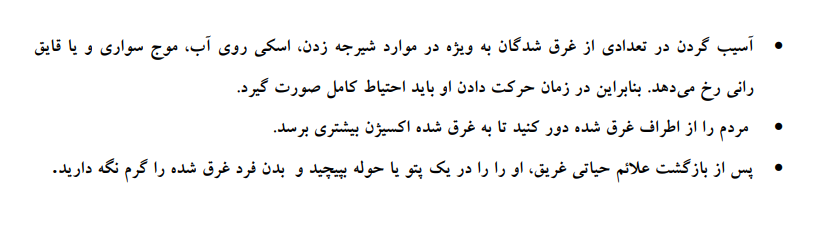 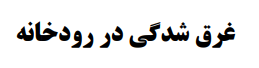 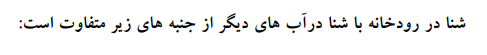 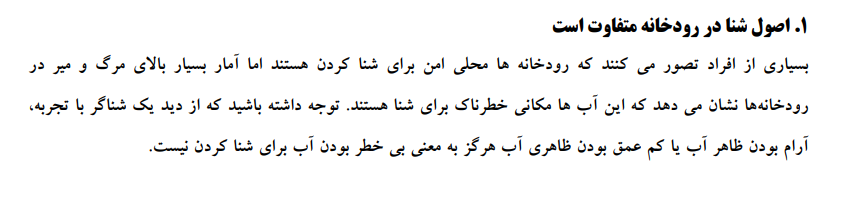 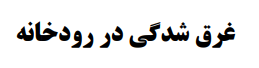 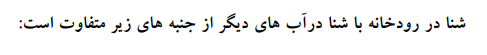 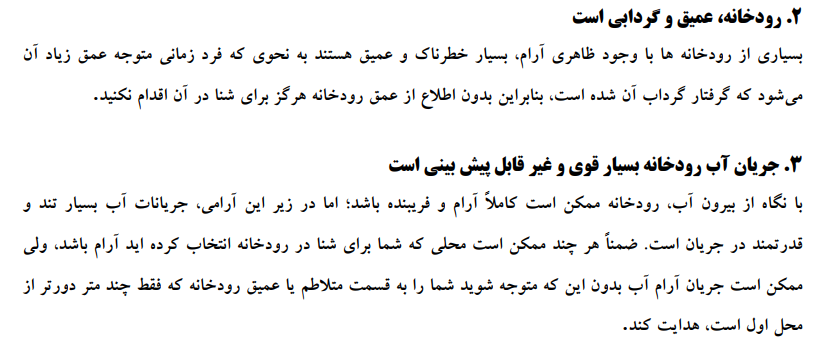 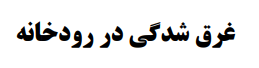 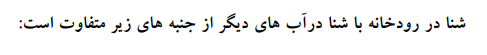 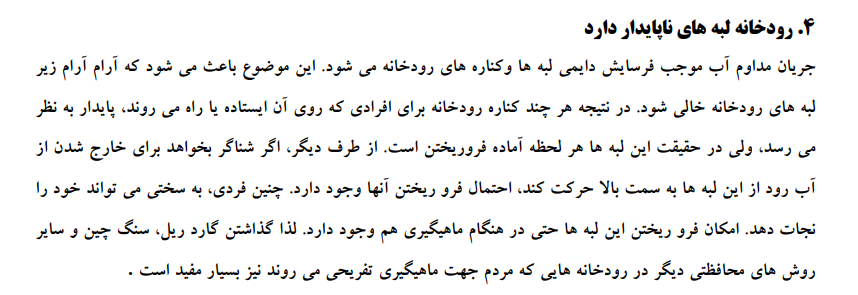 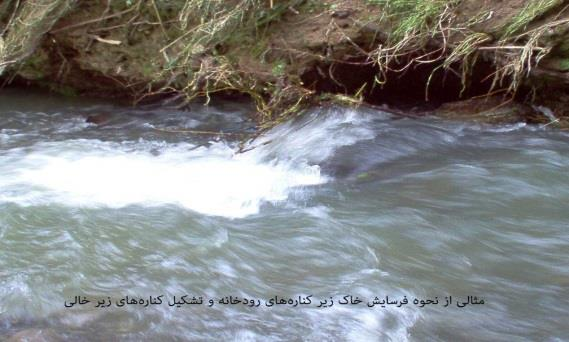 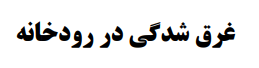 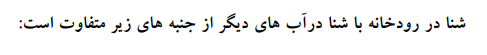 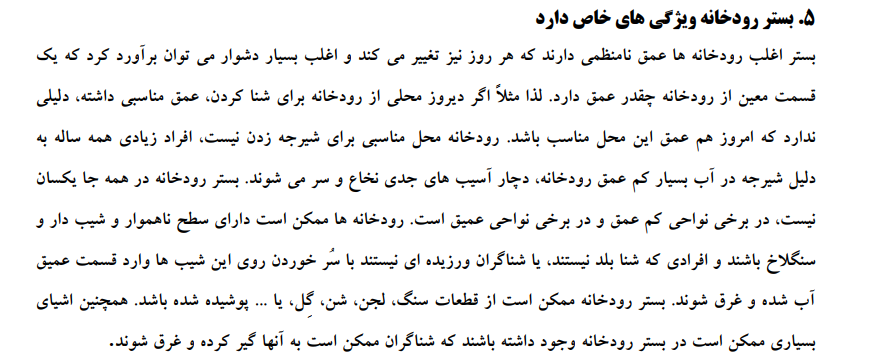 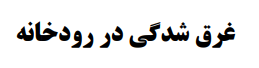 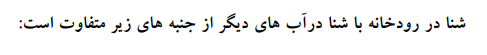 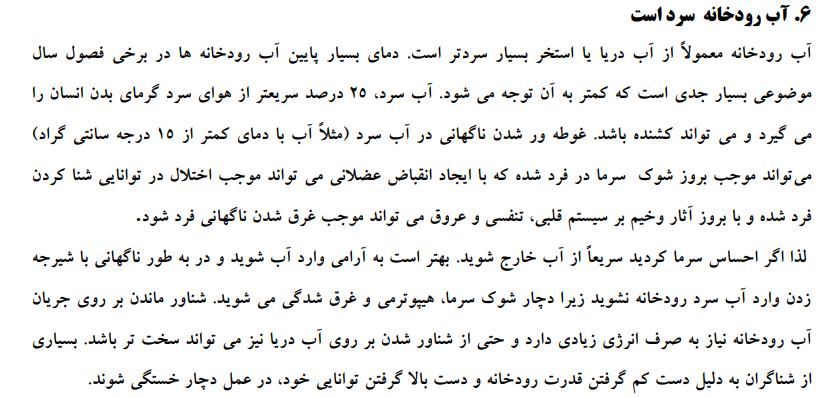 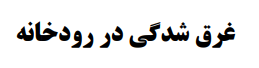 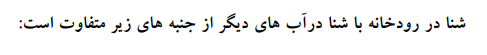 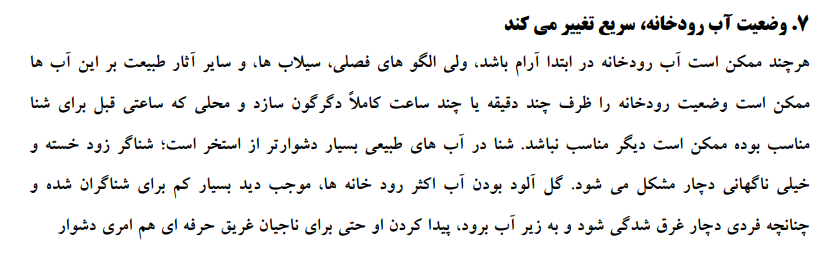 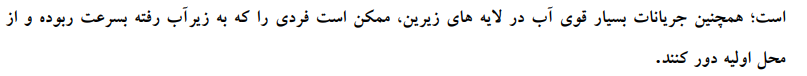 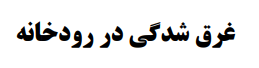 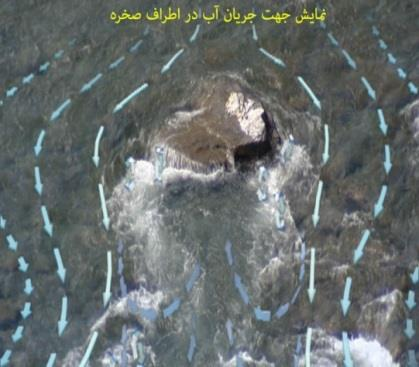 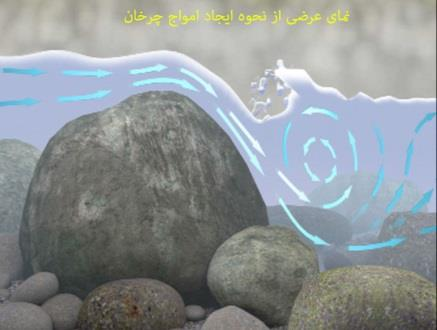 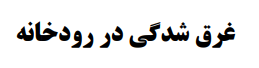 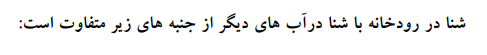 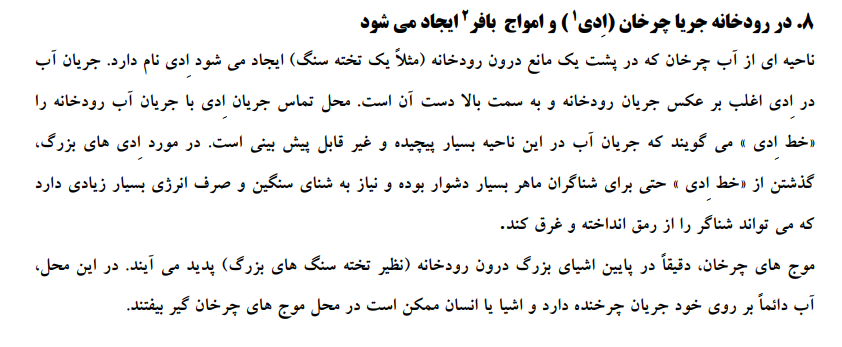 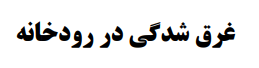 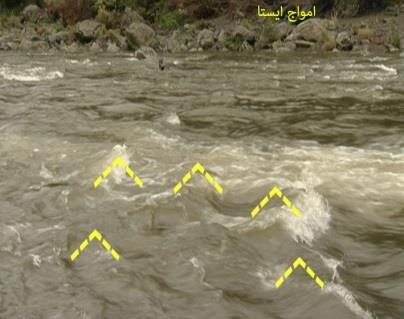 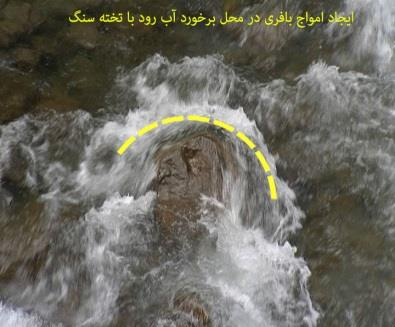 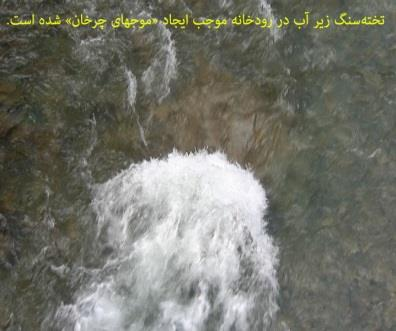 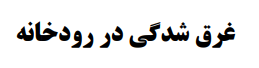 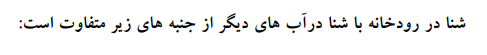 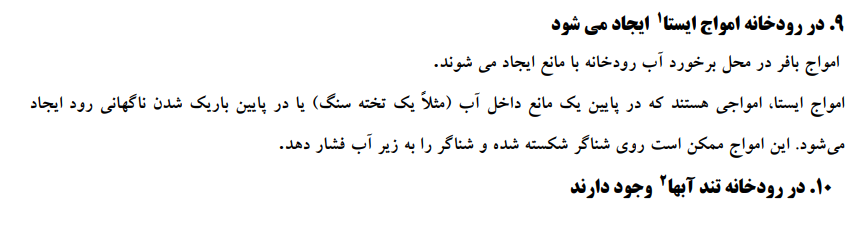 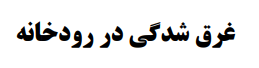 امواج ایستا
امواج ایستا
امواج بافری
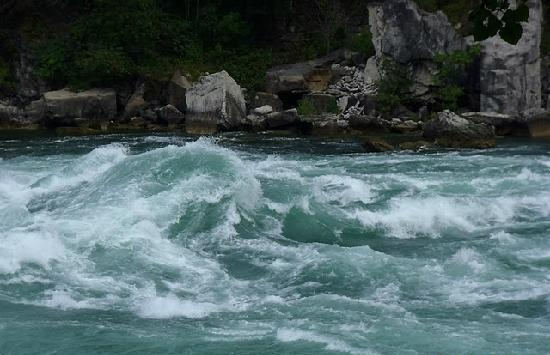 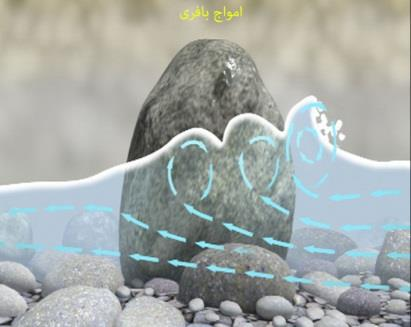 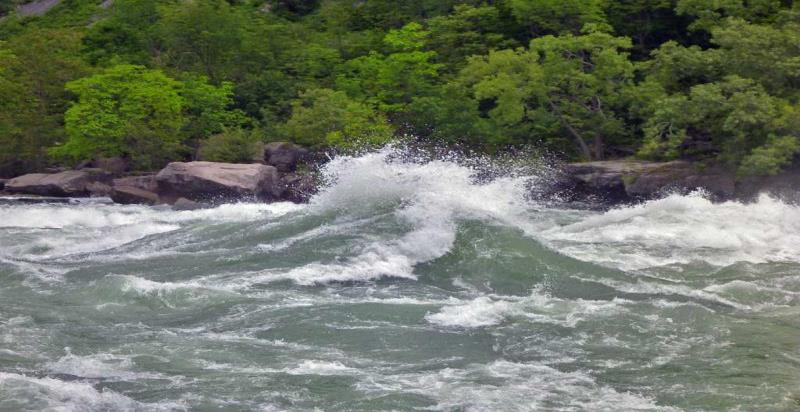 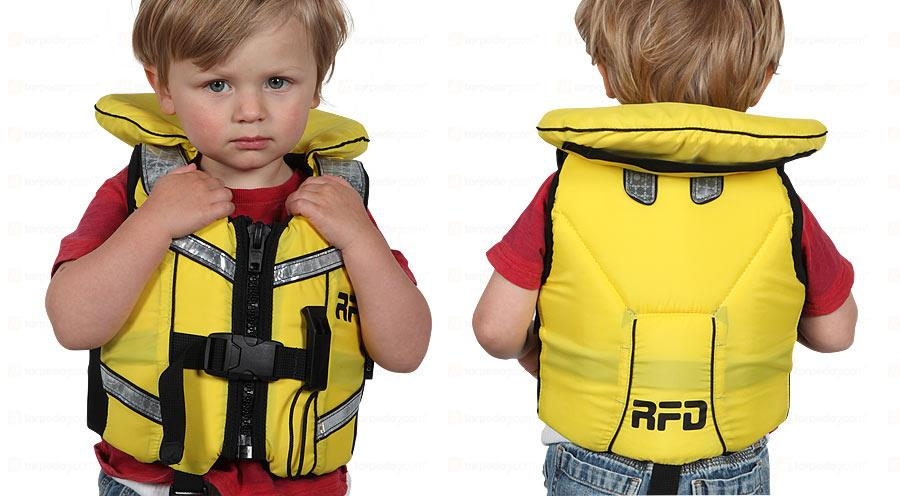 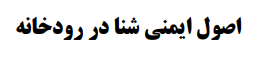 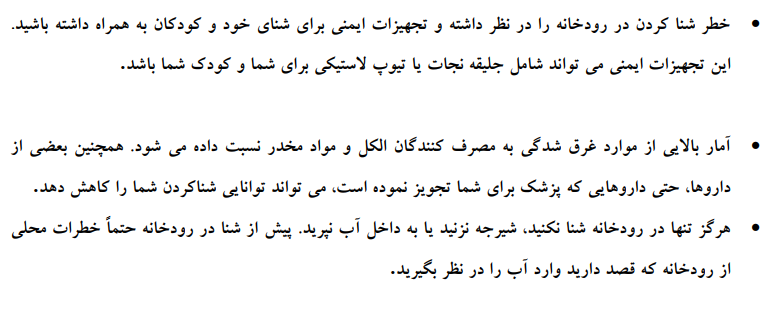 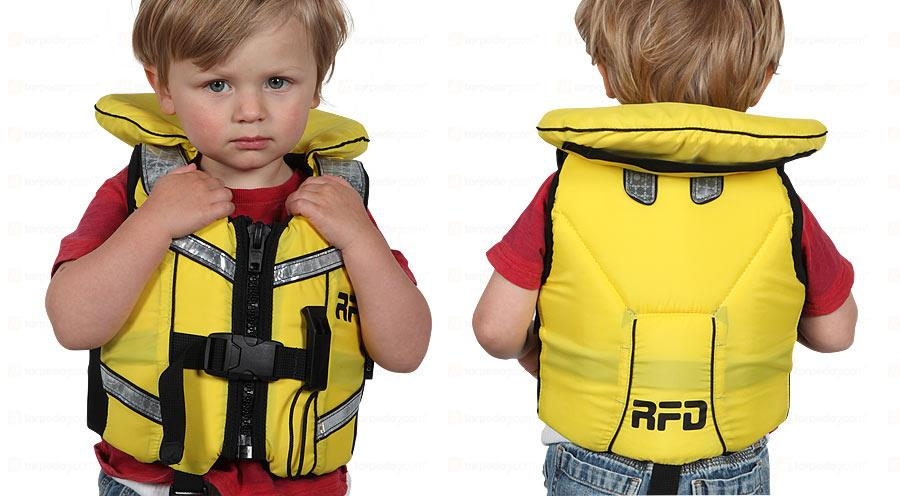 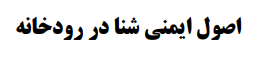 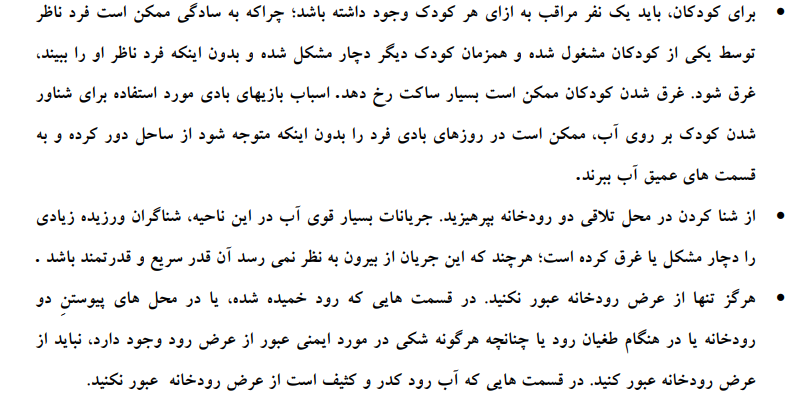 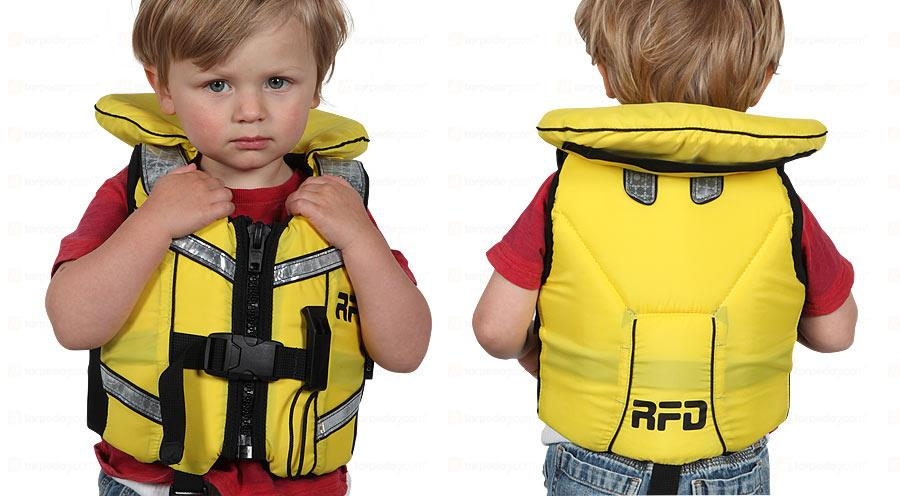 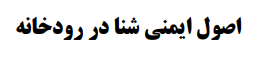 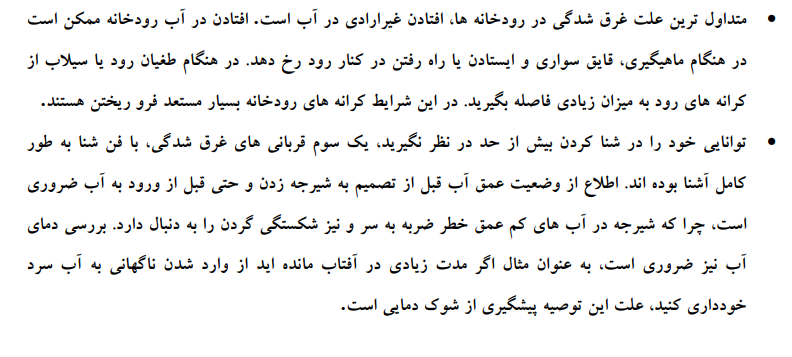 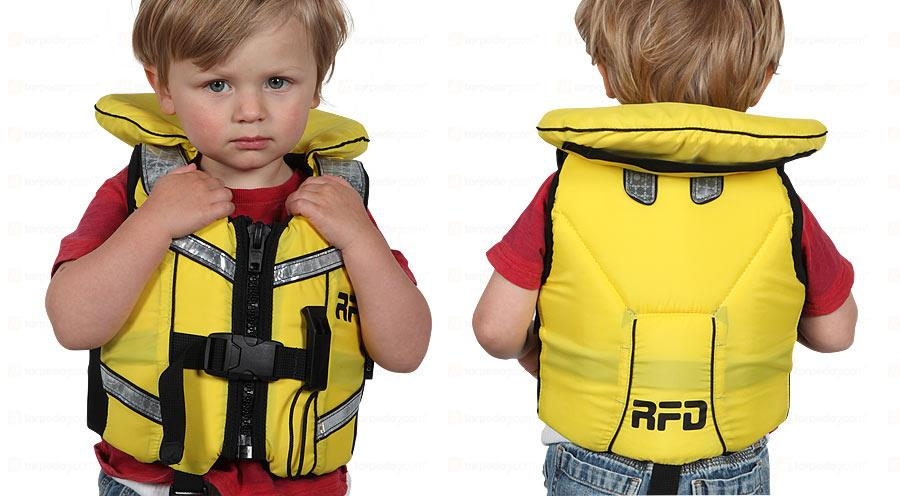 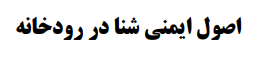 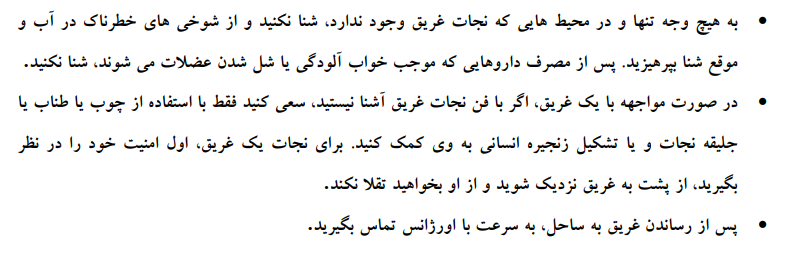 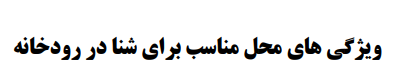 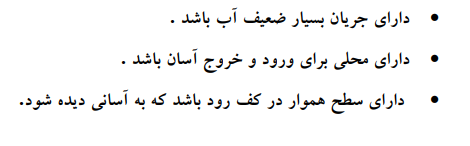 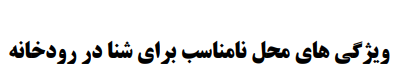 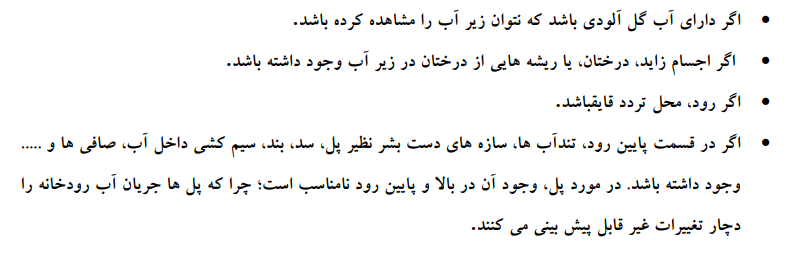 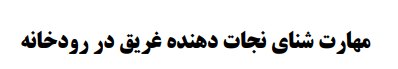 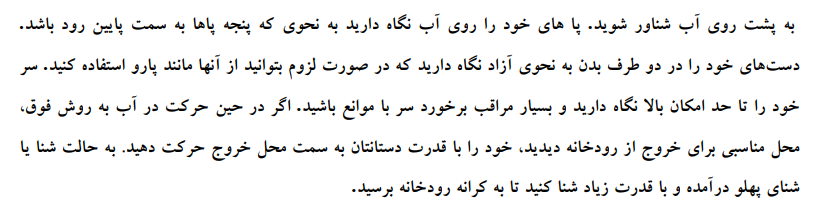 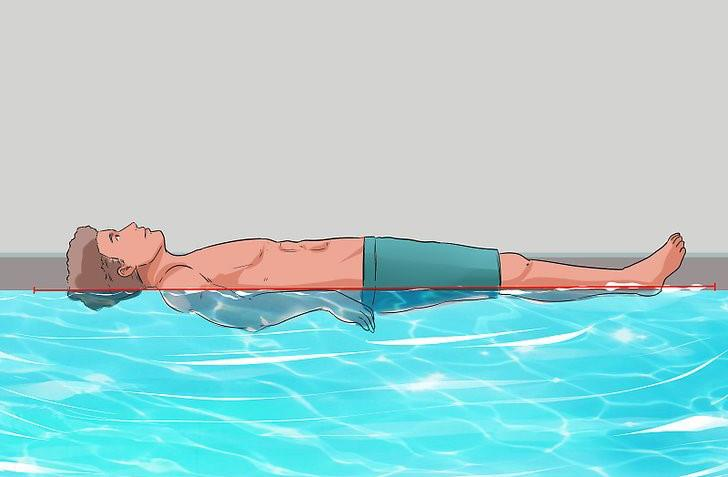 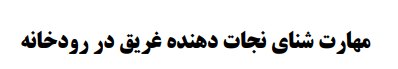 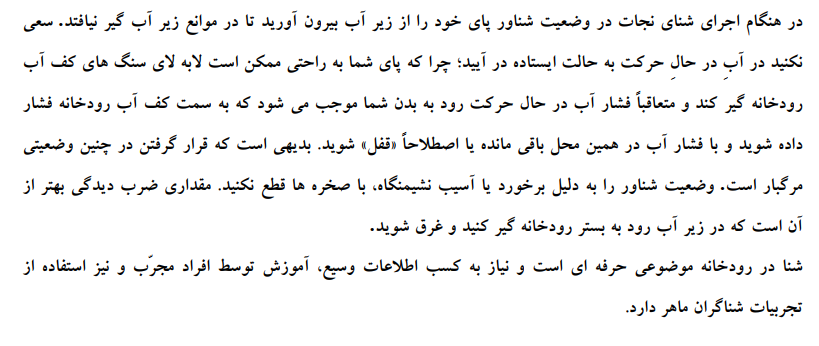 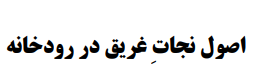 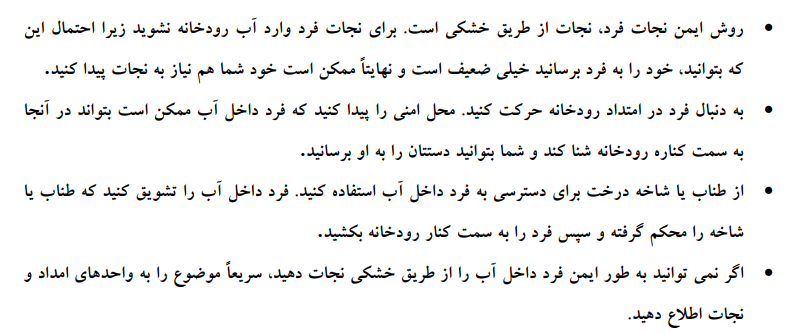 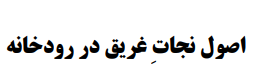 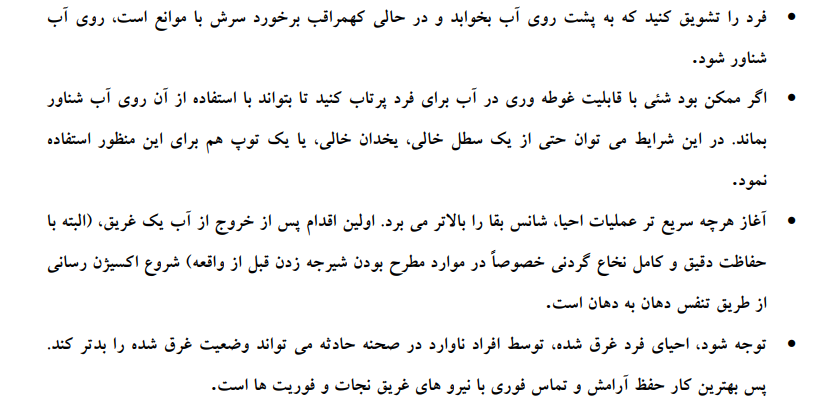 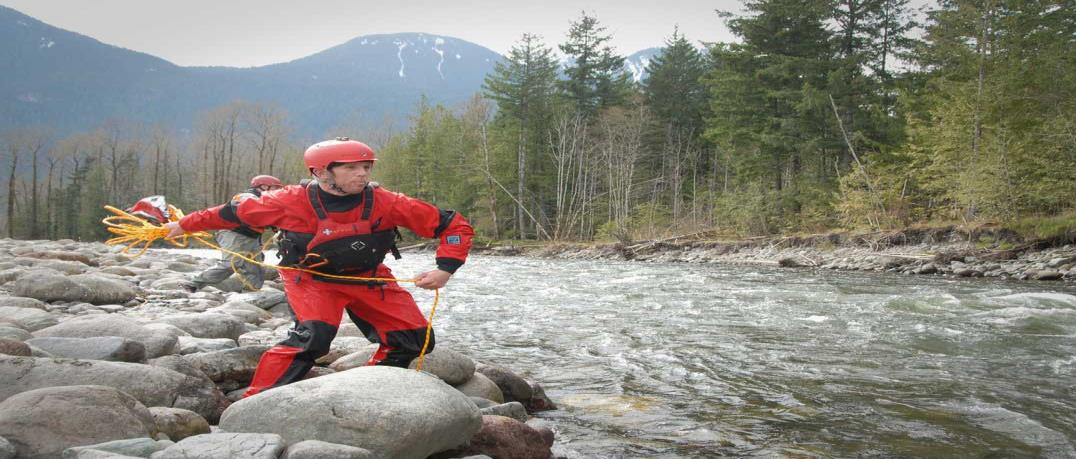 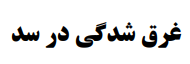 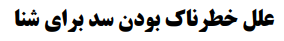 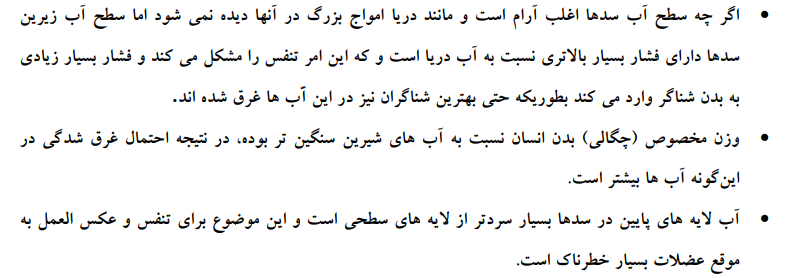 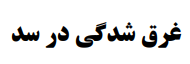 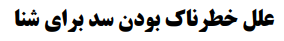 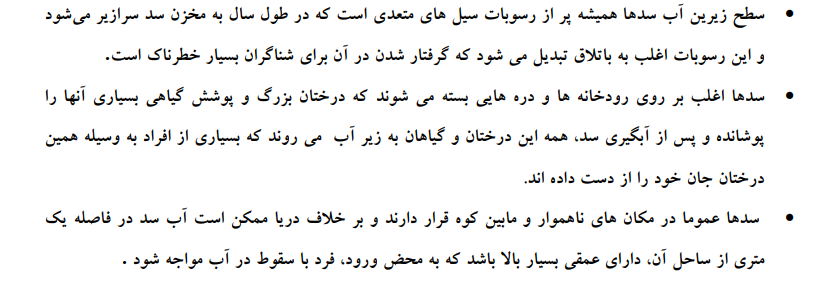 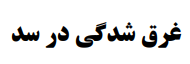 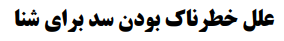 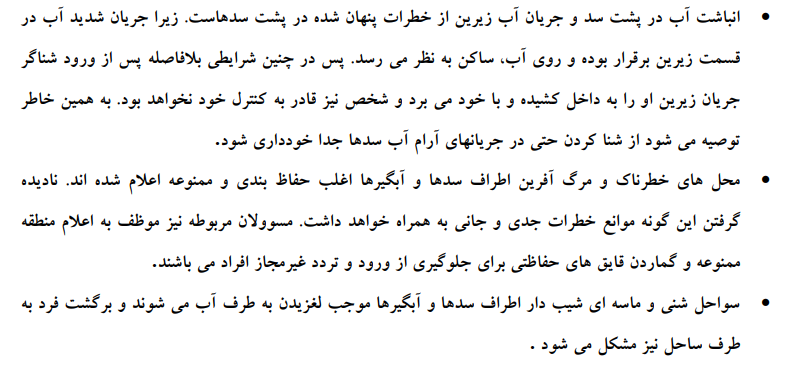 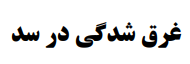 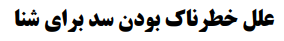 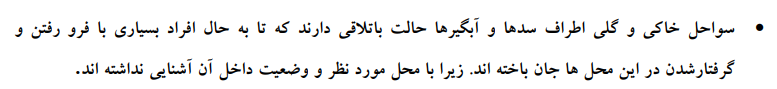 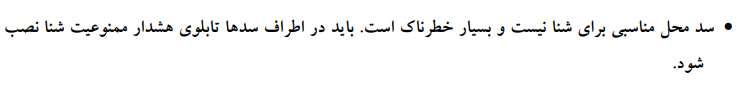 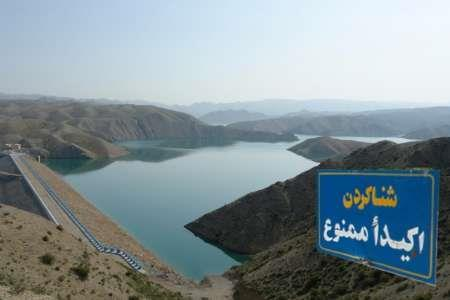 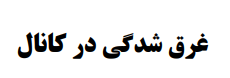 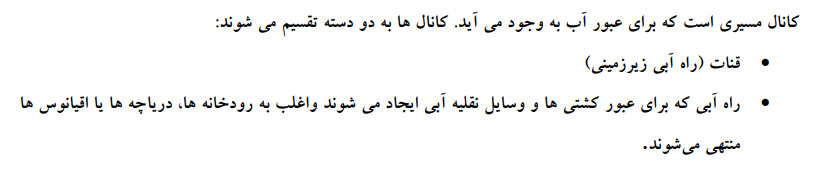 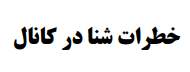 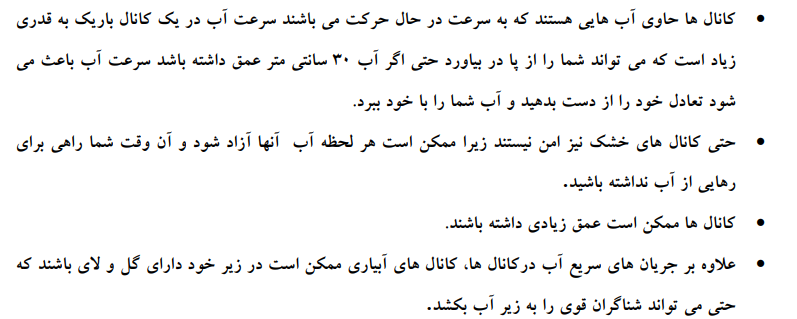 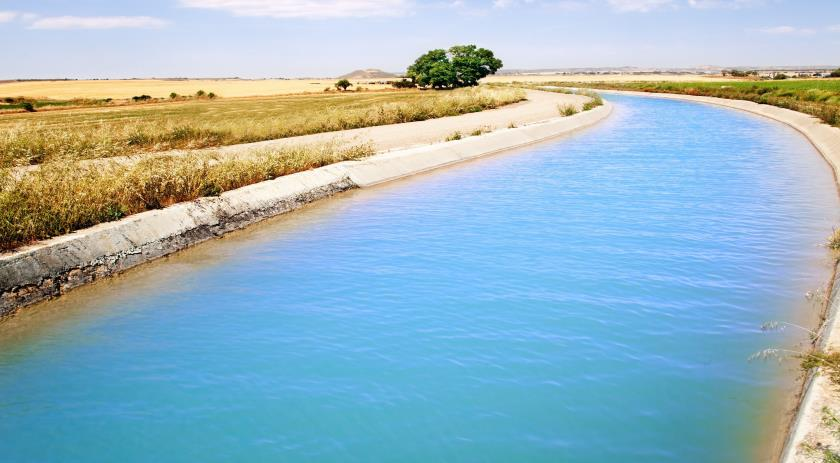 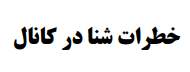 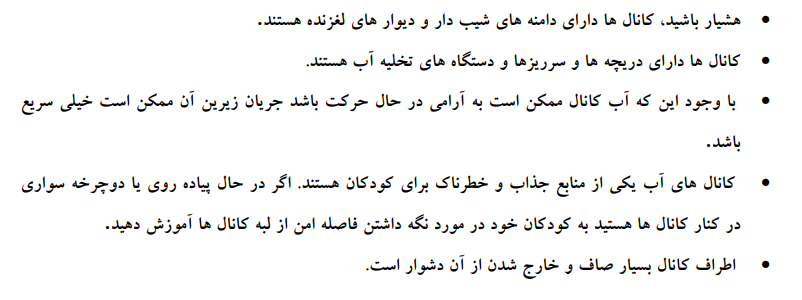 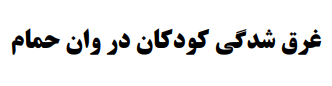 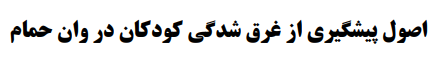 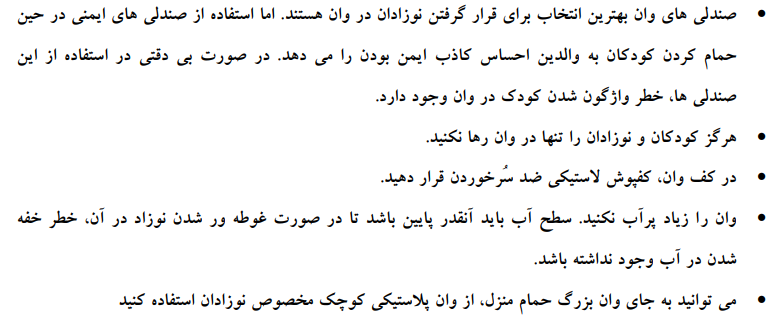 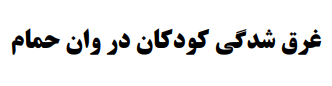 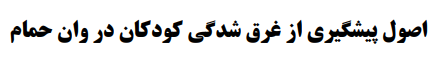 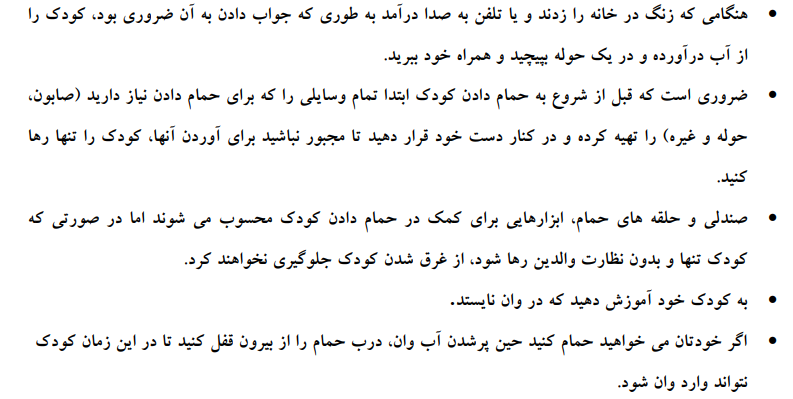 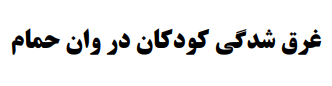 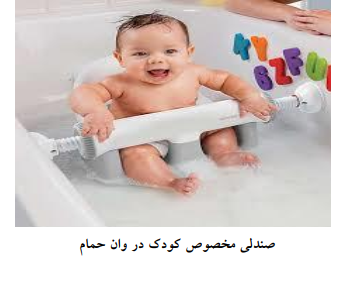 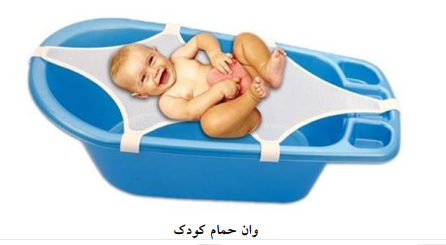 پایان